Fizika
11-sinf
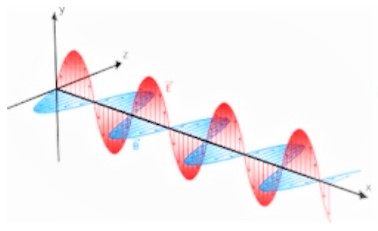 Mavzu:
Elektromagnit tebranishlarning tarqalishi. Elektromagnit to‘lqin tezligi.
O‘qituvchi: 
Toshkent shahar Uchtepa tumani 287-maktab fizika fani o‘qituvchisi
Xodjayeva Maxtuma Ziyatovna.
Maksvell  gipotezasi
1831-yil  M.Faradey elektromagnit induksiya hodisasini kashf etdi. Bu hodisani chuqur o‘rgangan J.Maksvell quyidagi xulosaga keladi: magnit maydonining har qanday o‘zgarishi uning atrofidagi fazoda uyurmaviy elektr maydonni hosil qiladi.
     Maksvell gipotezasiga ko‘ra elektr maydonning har qanday o‘zgarishi uning atrofidagi fazoda uyurmaviy magnit maydonni hosil qiladi.
Gertz  vibratori
Elektromagnit to‘lqinlar nemis olimi Genrix Gertz tomonidan1886-1889-yillarda eksperimental ravishda hosil qilindi.
    Elektromagnit to‘lqinlarni hosil qiluvchi qurilma Gertz vibratori deyiladi. Vibrator to‘g‘ri sterjenga mahkamlangan va oralig‘i yupqa havo qatlami bilan ajratilgan diametri 10-30 cm bo‘lgan ikkita sharchadan iborat.
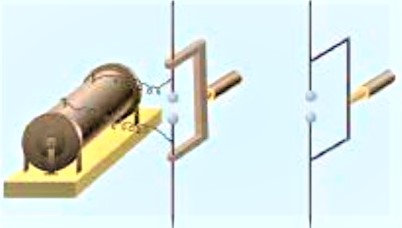 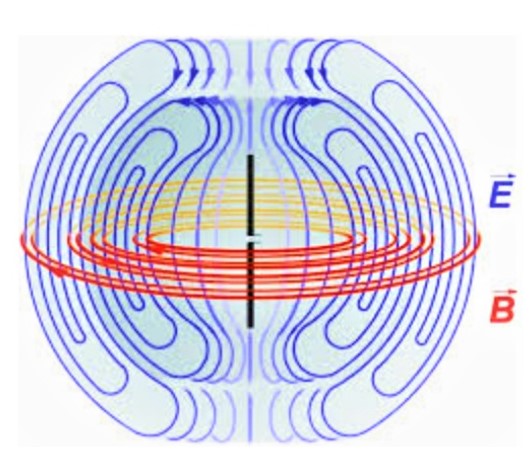 Ochiq tebranish konturi
Yopiq tebranish konturida ham tebranishlar tarqaladi. Agar kondensator qoplamalarini bir-biridan uzoqlashtirib borib, birini butunlay tepaga, ikkinchisini pastga qaratib qo‘yilsa, elektromagnit tebranishlar fazoga to‘la tarqalib ketadi. Bunday ko‘rinishdagi kontur ochiq tebranish konturi deyiladi.
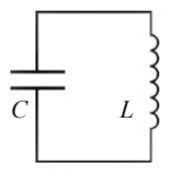 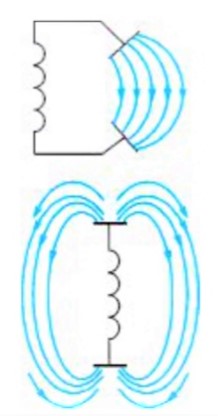 Elektromagnit  to‘lqin  tezligi
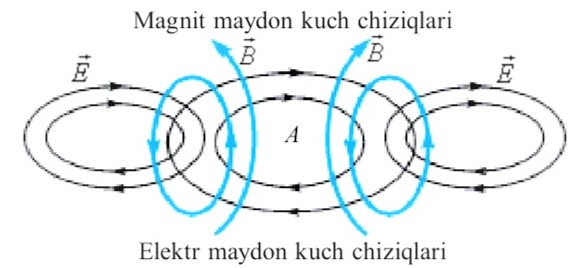 4-mashq    1-masala
To‘lqin uzunligi 300 m elektromagnit to‘lqinda tovush tebranishlarining bir davri davomida necha marta tebranish ro‘y baradi? Tovush tebranishlarining chastotasi 10 kHz.
Mustaqil bajarish uchun topshiriqlar
Mavzuni o‘qish va savollarga javob yozish. (78-bet)
4-mashqning 3-masalasini yechish.